Functional Diagram of Brain
- Dr Kingsley Mudd MBBS FRACGP
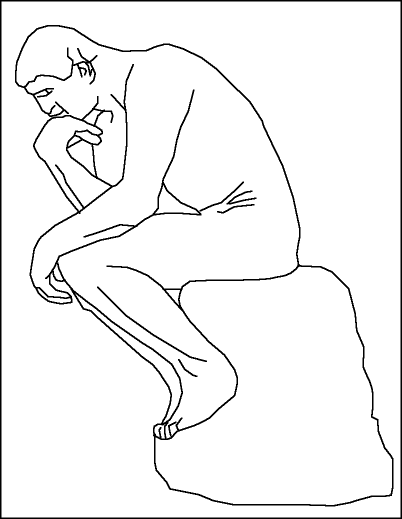 LOGIC
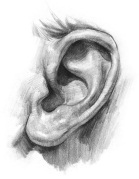 ANALYZING
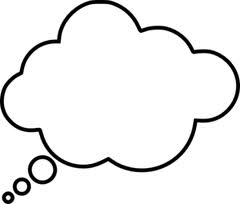 PLANNING
IMAGINATION
PROBLEM-SOLVING
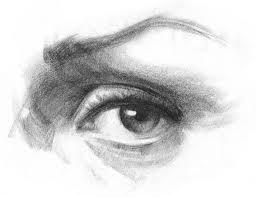 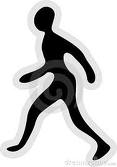 AWARENESS
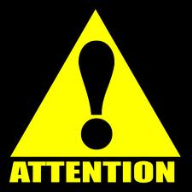 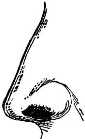 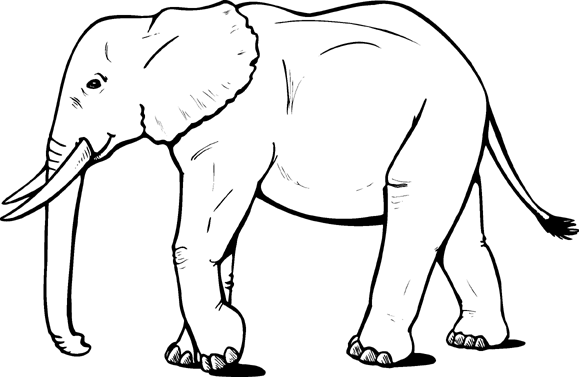 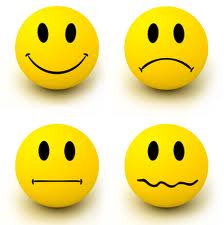 MEMORY
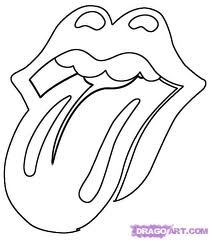 EMOTION
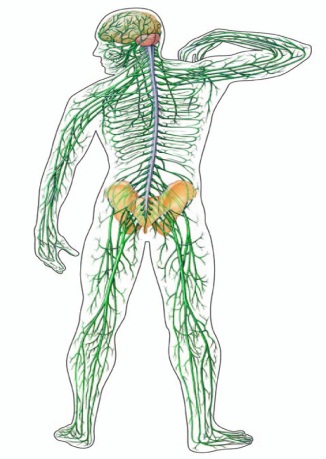 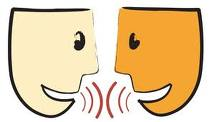 SENSATIONS
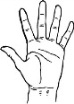 Functional Diagram of Brain
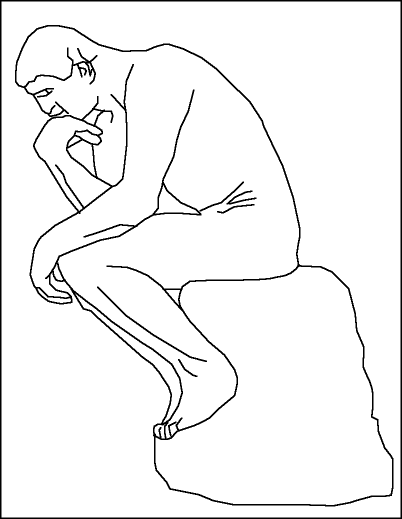 LOGIC
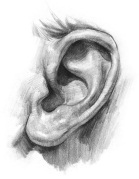 ANALYZING
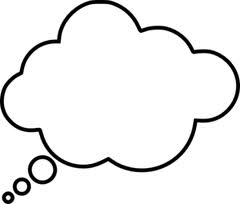 PLANNING
IMAGINATION
PROBLEM-SOLVING
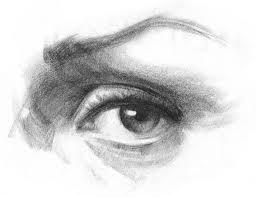 AWARENESS
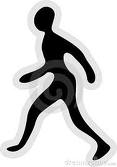 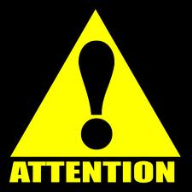 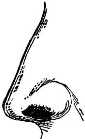 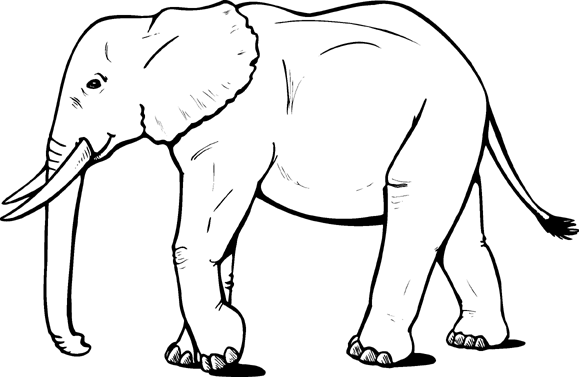 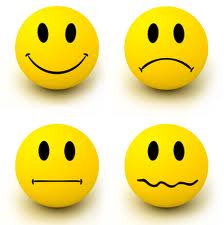 MEMORY
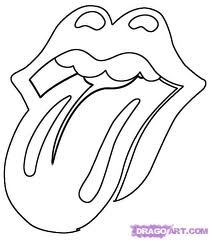 EMOTION
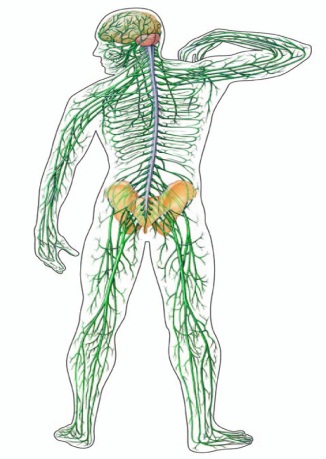 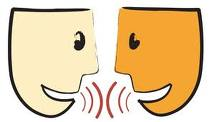 SENSATIONS
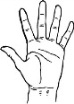 After Mindfulness Training
Functional Diagram of Brain
- Dr Kingsley Mudd MBBS FRACGP
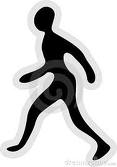 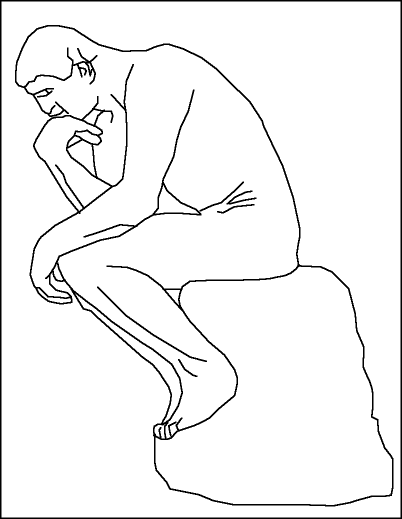 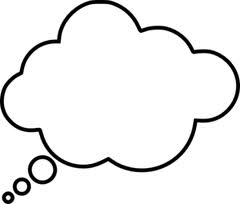 THOUGHT
IMAGINATION
HUB OF AWARENESS
(Attention)
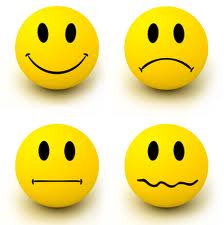 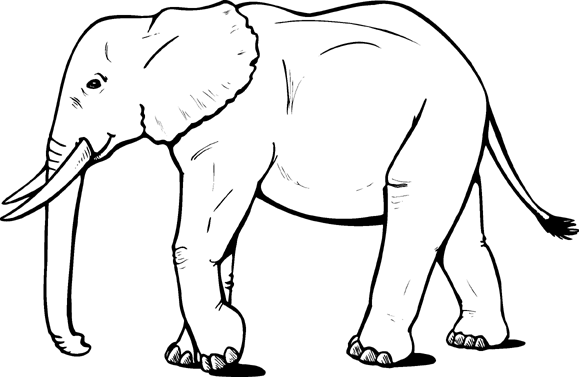 EMOTION
MEMORY
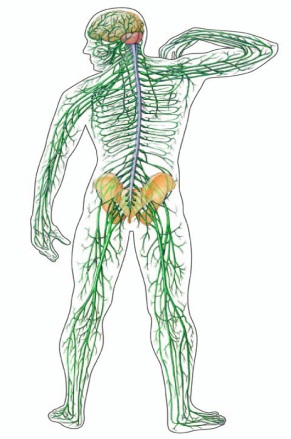 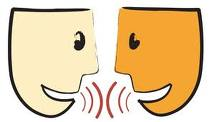 SENSATIONS
Ref – The Whole Brain Child,  Siegel & Bryson